Θεωρία: Σελ.71, 78
Στερεομετρία:= Στερεό + Μετρώ
3-D σχήμα, όχι επίπεδο!!!

 π.χ. Κουτί, μπάλα, μπουκάλι, βιβλίο, ζάρι…

 ΔΕΝ είναι στερεά: 
Τετράγωνο, κύκλος, ορθογώνιο, εξάγωνο…
Εμβαδόν Επιφάνειας 
       (βάσης και παράπλευρης)
Βάφω/Τυλίγω
(2)   Όγκος Στερεού 
       (εμβαδόν βάσης ‧ ύψος)
Γεμίζω/Χωρώ
Πολύεδρο:= Στερεό που περικλείεται από επίπεδες επιφάνειες, οι οποίες με τη σειρά τους ορίζονται από πολύγωνα.
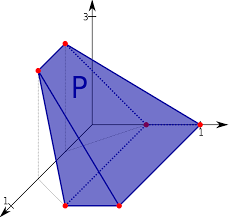 Έδρα:= Κάθε μία από τις επίπεδες επιφάνειες
(π.χ. 5 έδρες: ΑΒΓ, ΔΕΖ – ΒΓΖΕ – ΑΒΕΔ, ΑΓΖΔ)

Ακμή:= Κάθε ευθύγραμμο τμήμα του πολυγώνου (τομή 2 επιπέδων)
(π.χ. 9 ακμές: ΑΒ, ΒΓ, ΑΓ, ΔΕ, ΕΖ, ΔΖ, ΑΔ, ΒΕ, ΓΖ)

Κορυφή:= Κάθε σημείο τομής 2 ακμών (τομή 3 επιπέδων)
(π.χ. 6 κορυφές: Α, Β, Γ, Δ, Ε, Ζ)
Δ
Α
Ε
Ζ
Β
Γ
Κανονικό Πολύεδρο:= Το πολύεδρο του οποίου οι έδρες είναι 					   όλες κανονικά πολύγωνα
Ισόπλευρα τρίγωνα
Ισόπλευρα τρίγωνα
Ισόπλευρα τρίγωνα
Κανονικά εξάγωνα
Τετράγωνα
Πρίσμα:=  Στερεό που: 
οι δύο του έδρες είναι ίσα 	και      οι υπόλοιπες είναι
πολύγωνα					 παραλληλόγραμμα
Βάσεις
Παράπλευρες έδρες
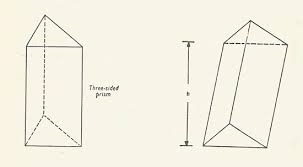 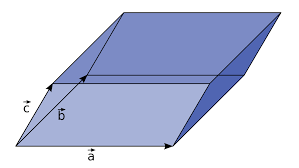 Ορθό Πρίσμα:=  Πρίσμα που οι παράπλευρες ακμές είναι κάθετες προς τις δύο βάσεις.
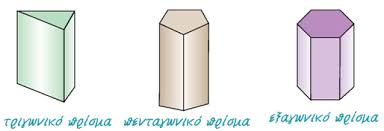 Βάσεις
Παράπλευρες Έδρες
Οι παράπλευρες έδρες είναι Ορθογώνια Παραλληλόγραμμα!
Μετρήσεις σε Ορθό Πρίσμα(Εμβαδόν - Όγκος)
Ολικό Εμβαδόν: 
2 Βάσεις 
+ Παράπλευρες έδρες
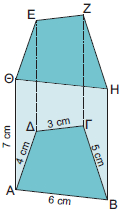 Ολικό Εμβαδόν: 
Εολ=Επαρ+2‧ΕΒ
Β1
4
3
Εμβαδόν Παράπλευρης Επιφάνειας: 
Επαρ= Ε1	+ Ε2	  + Ε3    + Ε4
       = α1‧υ	+ α2‧υ + α3‧υ + α4‧υ
     (=(α1+α2+α3+α4) ‧υ=ΠΒ‧υ)
1
α4
υ
α3
α1
Β2
2
α2
Μετρήσεις σε Ορθό Πρίσμα(Εμβαδόν - Όγκος)
Όγκος: … Θυμάμαι: Όσο πιο μεγάλη είναι η βάση, τόσο περισσότερο χωράει ένα δοχείο
KAI 
Όσο πιο ψηλό, τόσο περισσότερο χωράει ένα δοχείο!!!
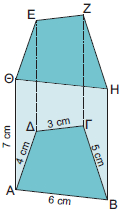 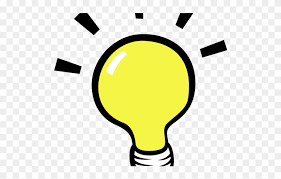 Β1
υ
Όγκος Πρίσματος: 
Vπρ= ΕΒ‧υ
Β2
Παραδείγματα (π.χ. 1/σελ.80)
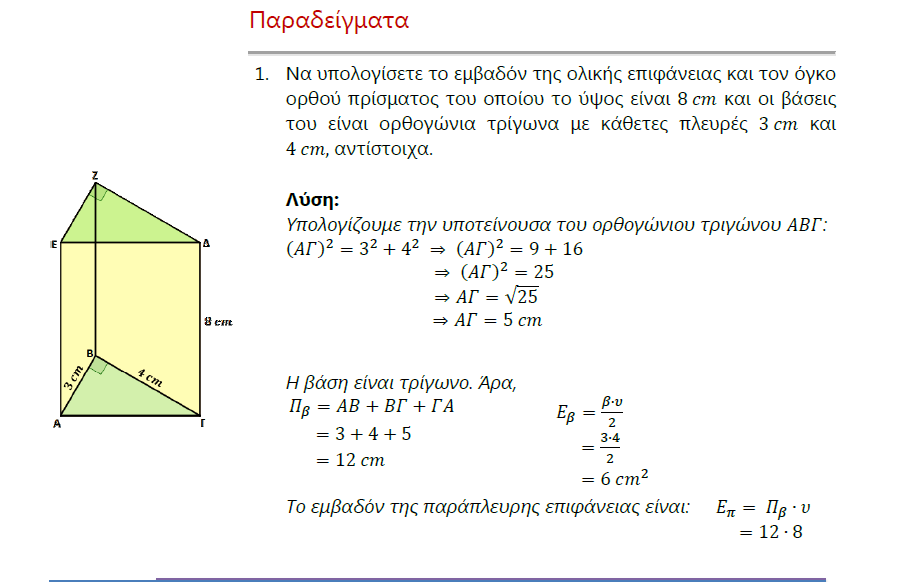 Χρειαζόμαστε το μήκος της ΑΓ (πλευρά βάσης)
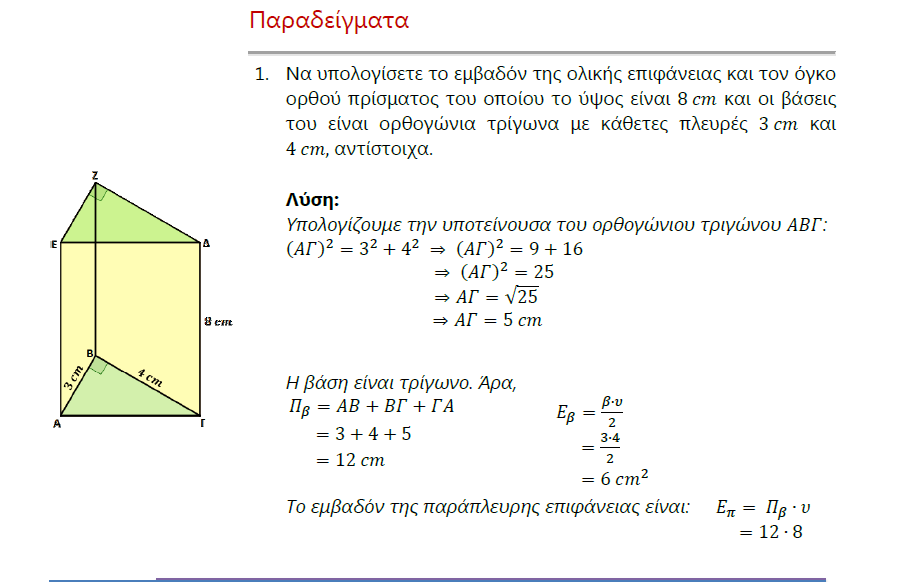 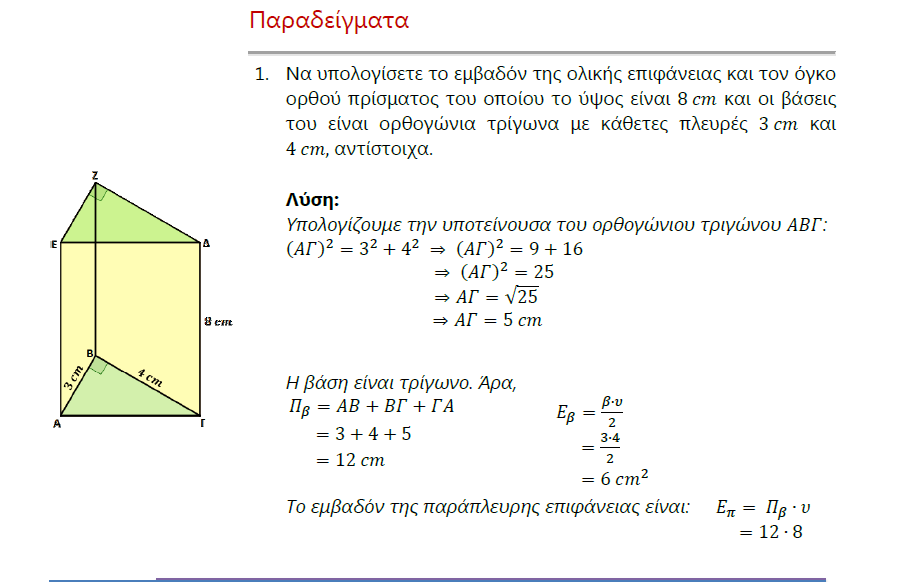 Ή   Πυθαγόρεια Τριάδα: 3, 4, 5 άρα ΑΓ=5cm
Παραδείγματα (π.χ. 1/σελ.80)
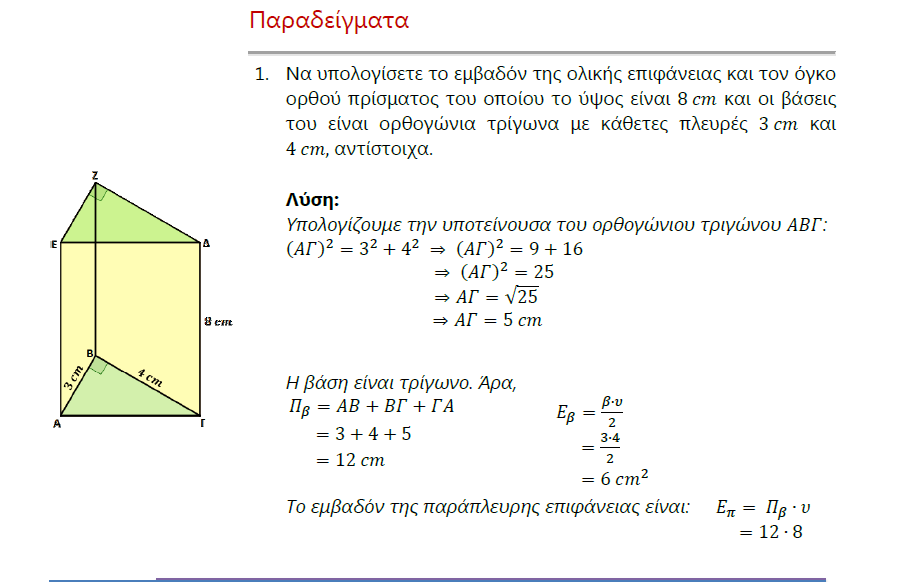 Εμβαδόν:
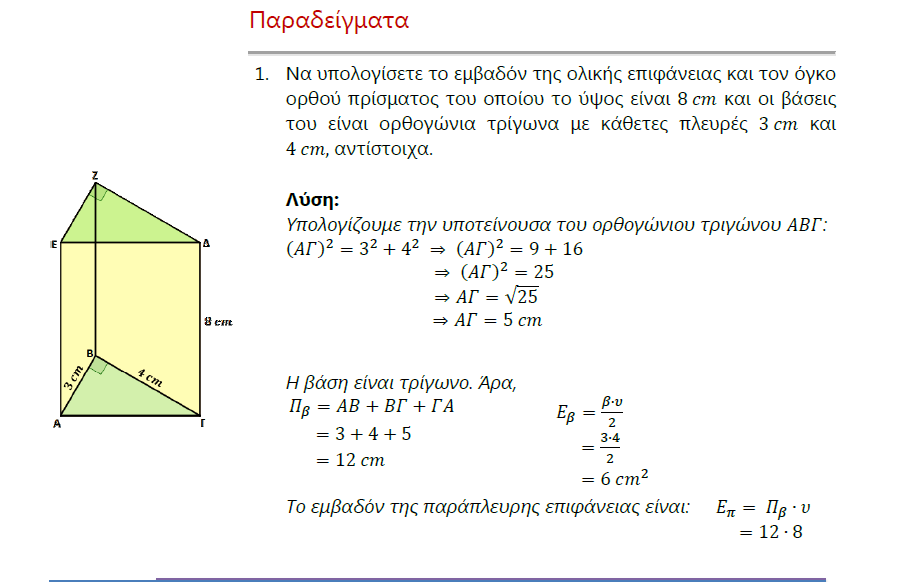 2
Εμβαδόν Παράπλευρης Επιφάνειας:
Ολικό Εμβαδόν: 
Εολ=Επαρ+2‧ΕΒ
     = 96+2 ‧6
     = 96+12 =108 cm2
1
2
Επαρ= 	Ε1+Ε2+Ε3 
        =	4 ‧8 + 3 ‧8 + 5 ‧8
        =	32 + 24 + 40
        =	96 cm2
3
Παραδείγματα (π.χ. 1/σελ.80)
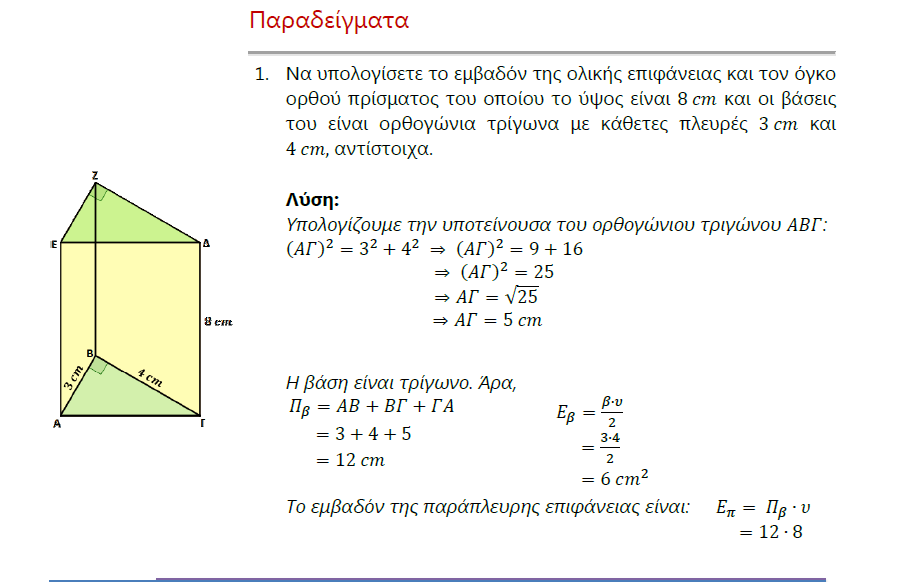 Όγκος:
Όγκος Πρίσματος: 
Vπρ= ΕΒ‧υ
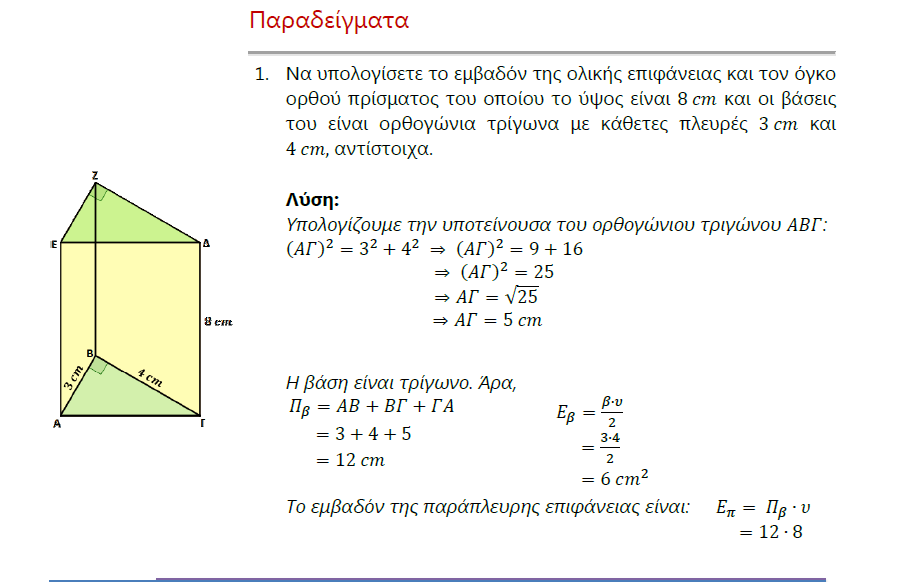 Vπρ= 6‧8 
            = 48 cm2
υ
Β